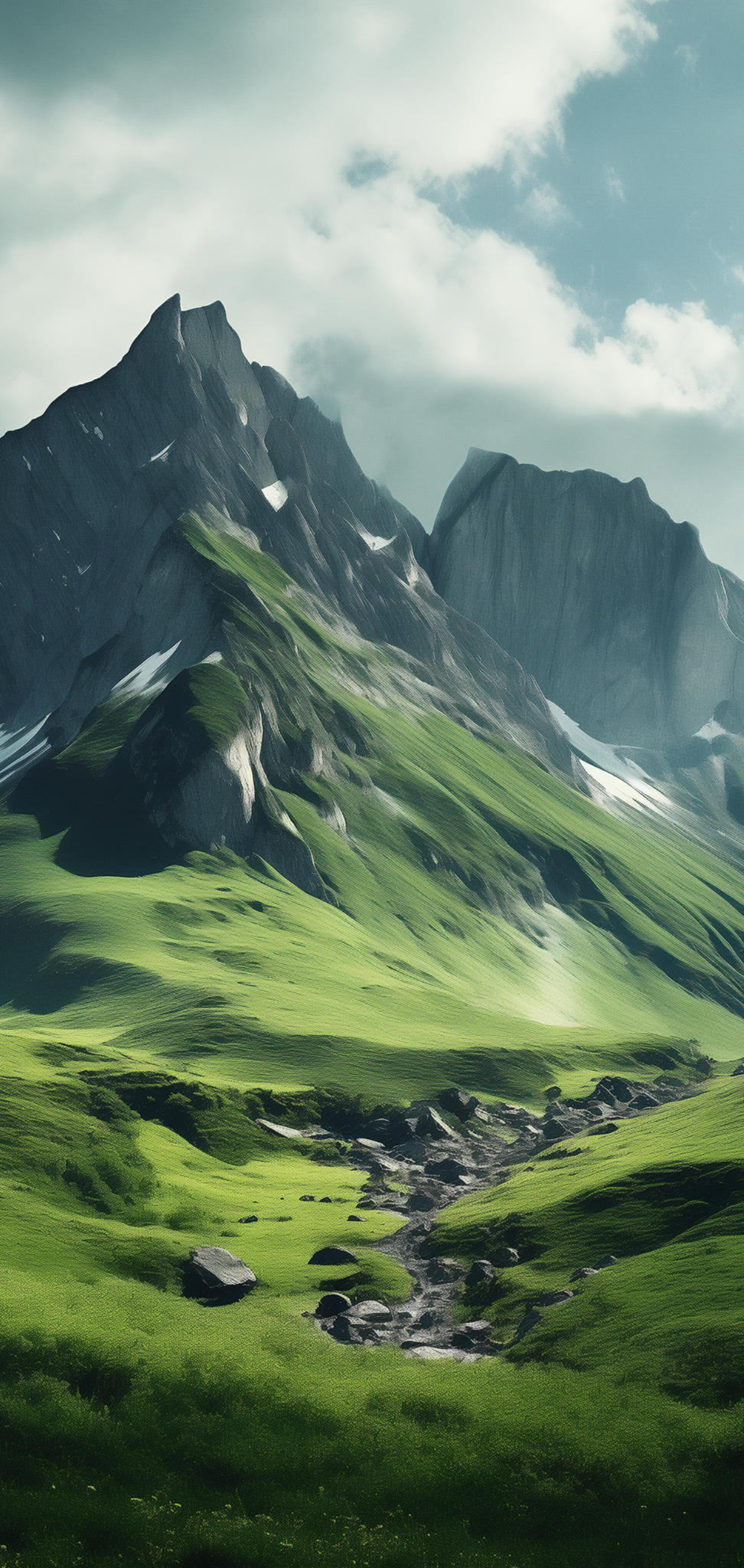 DISCOVER THE BEAUTY, CULTURE, AND EXCITEMENT OF SUNVALE.
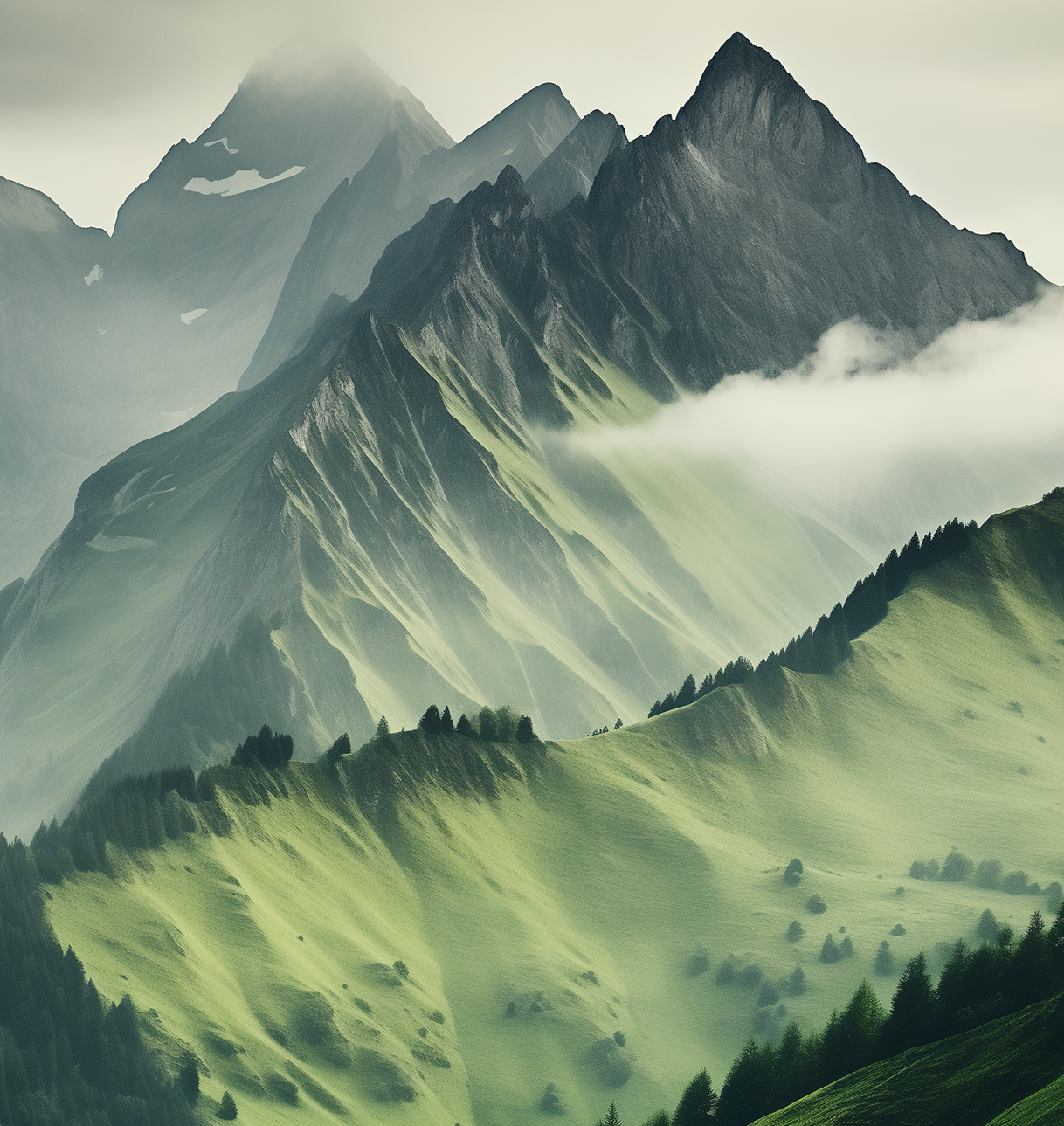 EXPLORE THE WONDERS 
OF SUNVALE WITH
CONTACT:
ADVENTURE HORIZONS TRAVEL
456 Paradise Road,
Sunvale, CA 98765
(555) 123-9876
info@adventure.ltd
www.adventure.ltd
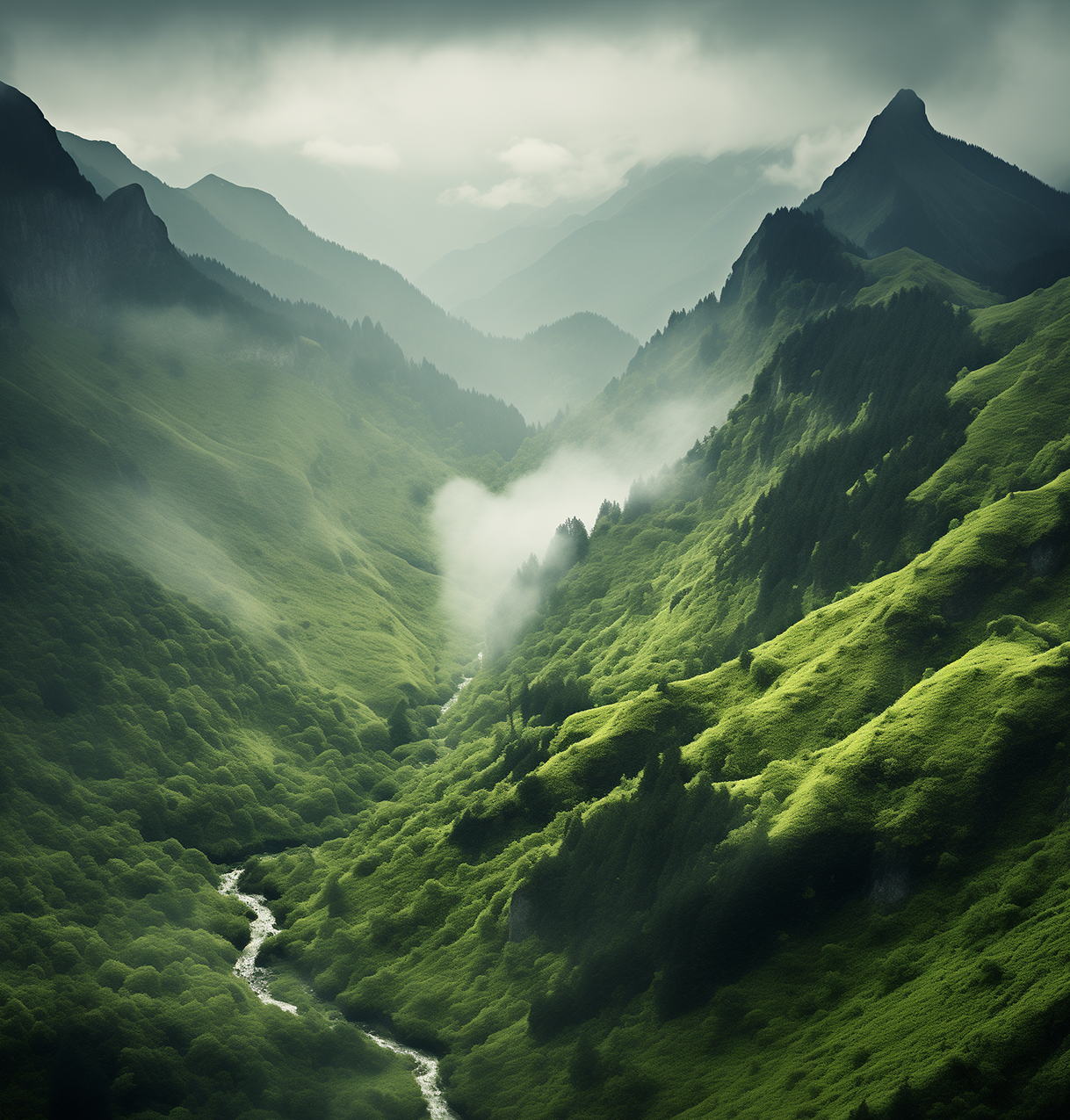 WELCOME TO
SUNVALE:
RELAX 
ON GOLDEN SANDS AND SWIM IN CRYSTAL-CLEAR WATERS.
Nestled between the sparkling sea and lush mountains, Sunvale is a paradise waiting to be discovered. 

Known for its warm hospitality and stunning landscapes, Sunvale offers a unique blend of relaxation and adventure.
ATTRACTIONS:
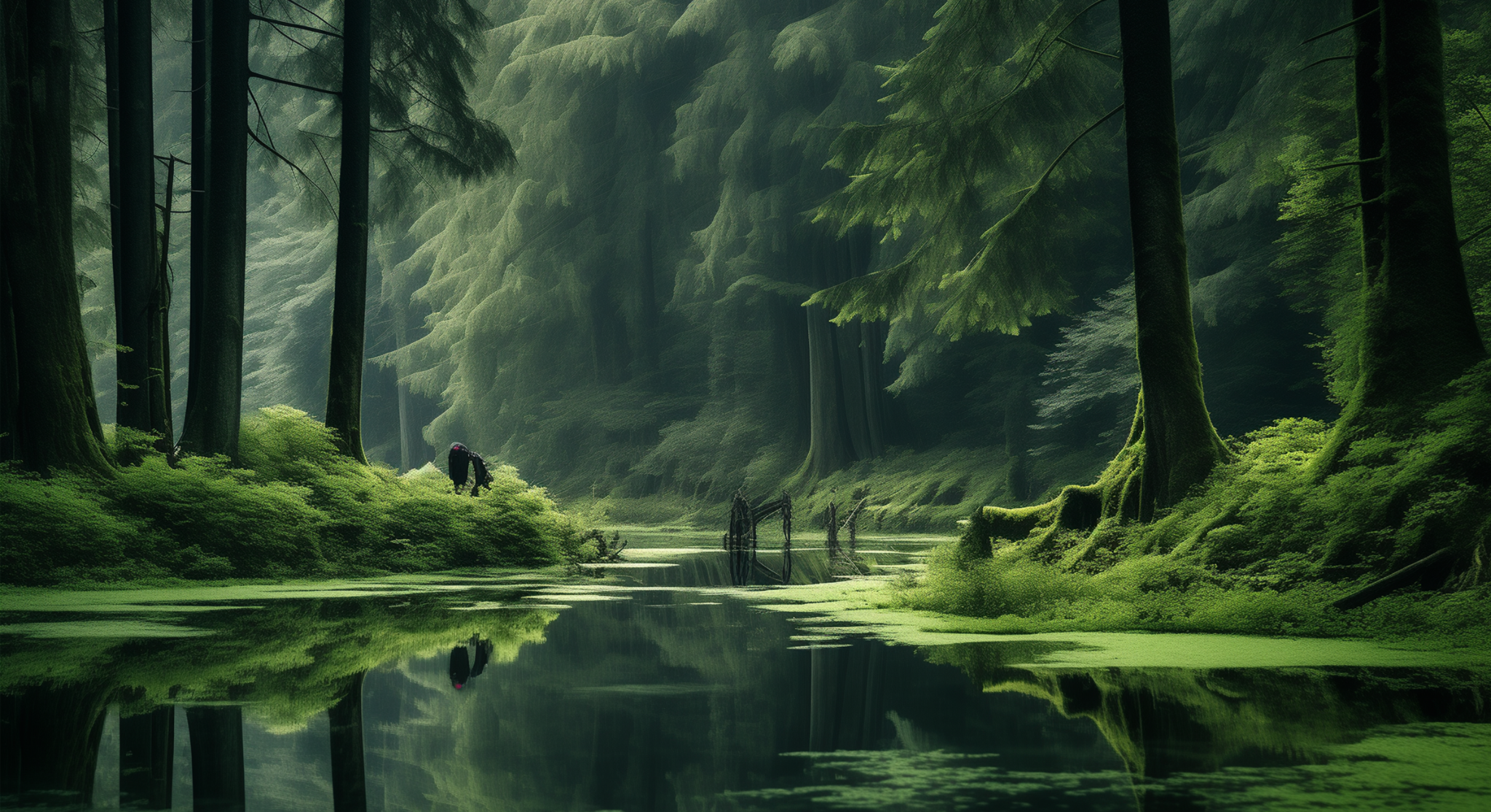 SUNVALE BEACH:
OLD TOWN MARKET:
MOUNTAIN TRAILS:
SUNVALE LIGHTHOUSE:
Relax on golden sands and
swim in crystal-clear waters.
Experience the vibrant culture
with local crafts, foods, and music.
Hike scenic trails with
breathtaking views of the valley.
Climb to the top for panoramic
views of the coastline.